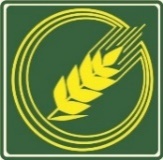 МИНИСТЕРСТВО СЕЛЬСКОГО ХОЗЯЙСТВА РЕСПУБЛИКИ БАШКОРТОСТАН
«Сельскохозяйственные кооперативы - основной поставщик услуг ЛПХ и КФХ Республики Башкортостан»
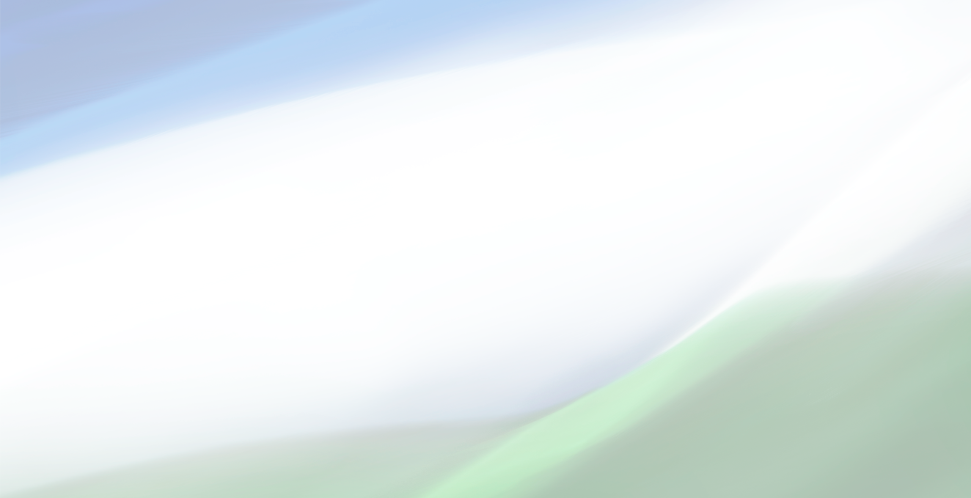 Сакаев Ирик Зуфарович
Директор 
ГБУ «Центр сельскохозяйственного консультирования 
Республики Башкортостан»
1
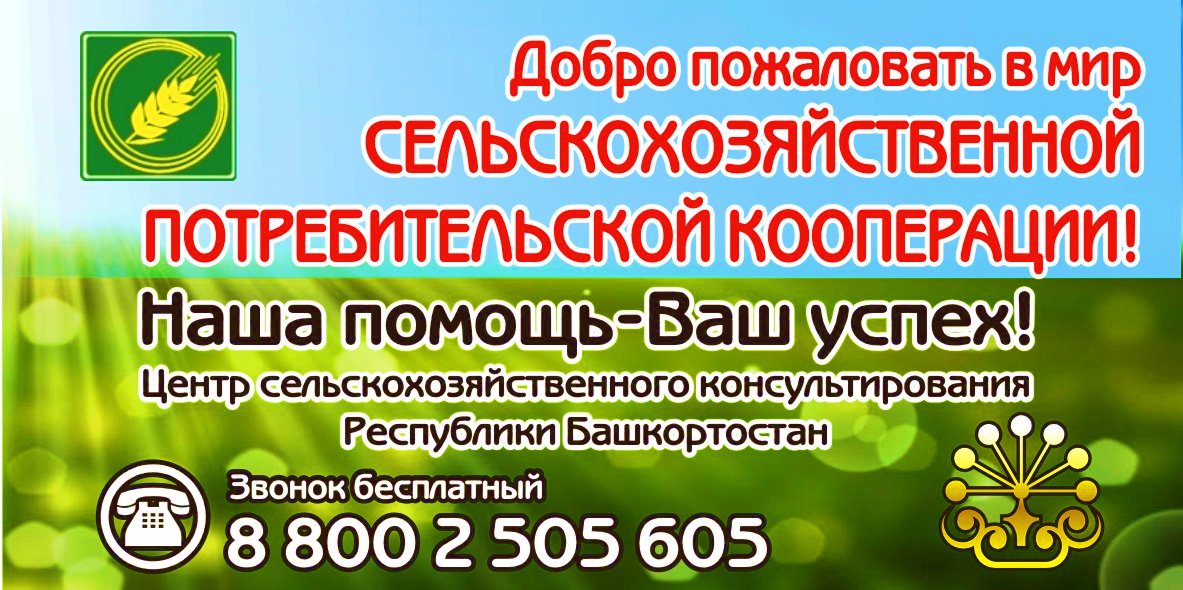 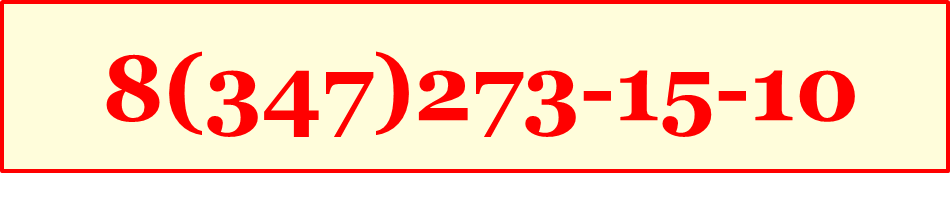 2
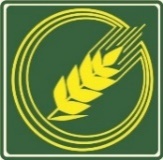 Доходогенерирующий проект (ДГП) РБ
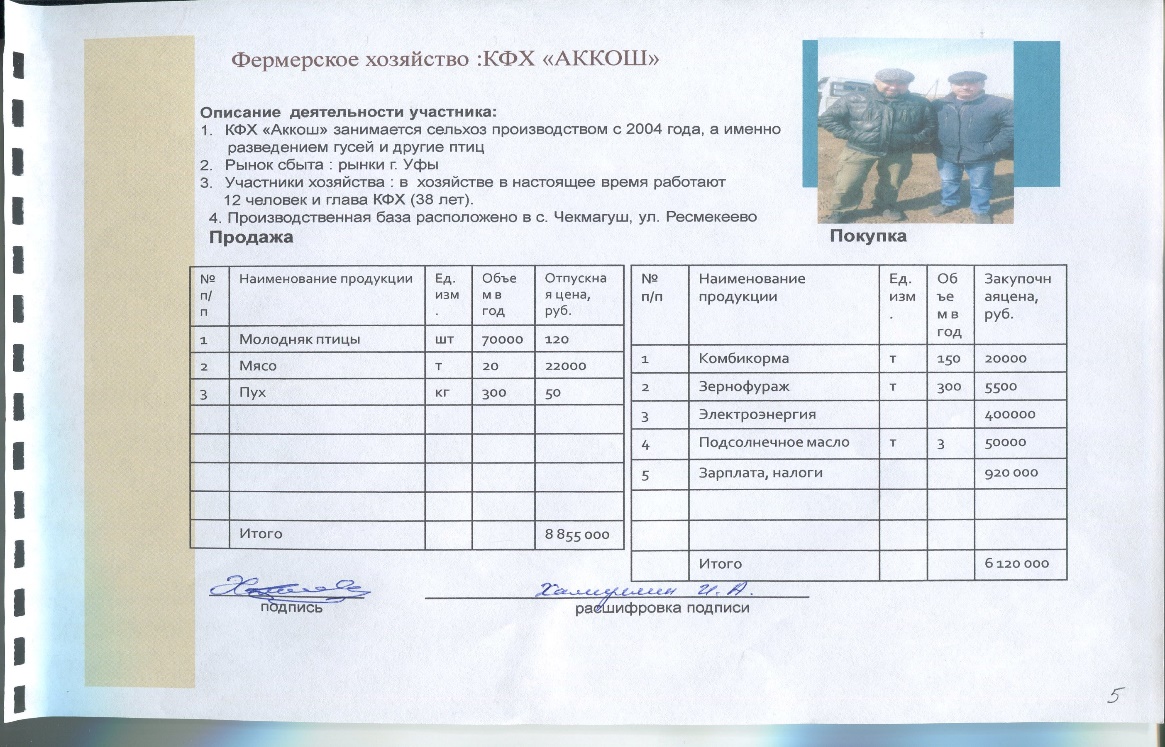 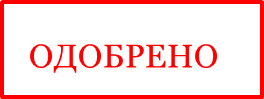 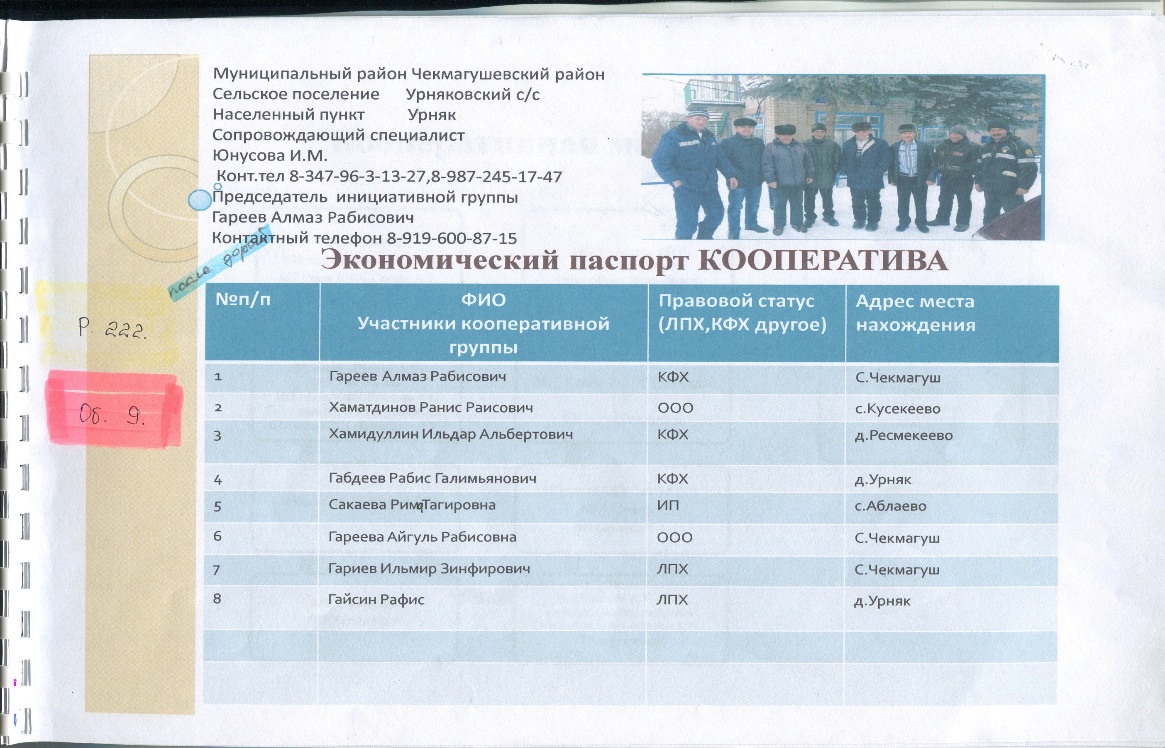 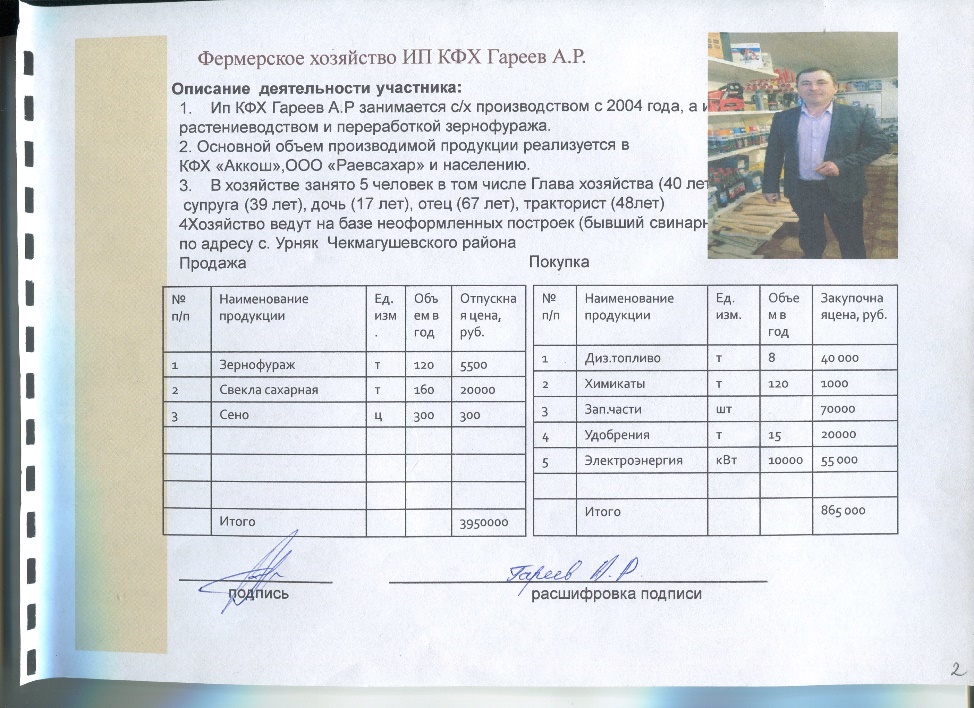 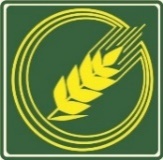 Ресурсный потенциал муниципальных районов Республики Башкортостан (ПУСК)
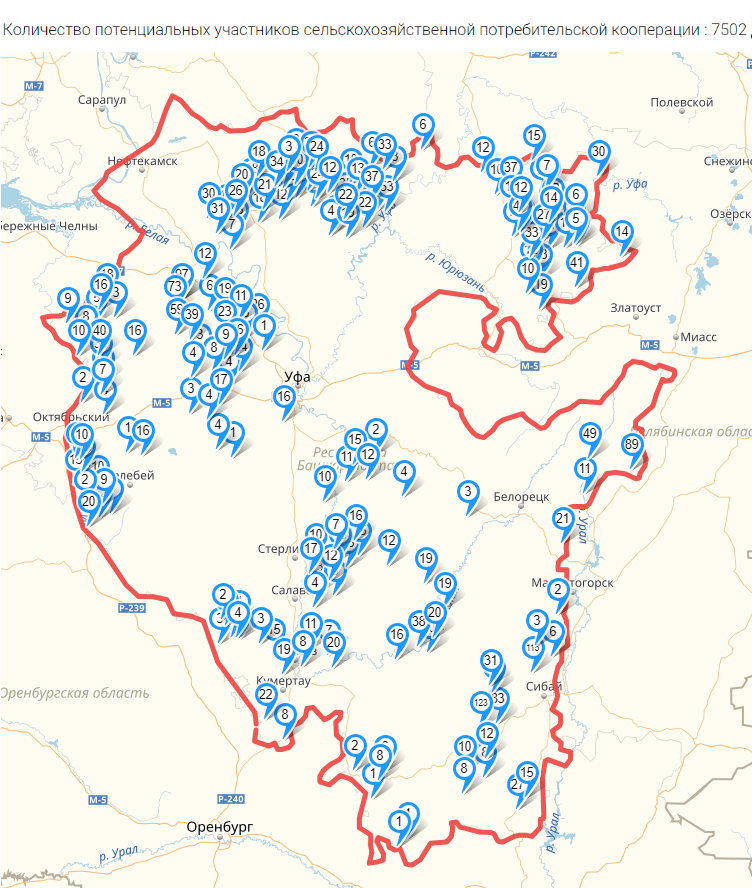 818 сельских поселений.
4300 населенных пунктов.
4,1 млн. человек.
196 000 товарных ЛПХ.
6,5 тыс. КФХ.
850 СПК,ООО,СТП.

Реестр 
потенциальных участников 
с.-х. кооперации по
Республики Башкортостан.
8186 участника.   http://cck-rb.tilda.ws/map
4
Информация о результатах работы по внедрению ДГП в  2018 года.
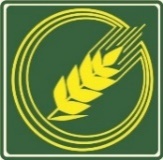 5
Консультационная работа Центра компетенции –ГБУ ЦСК РБ
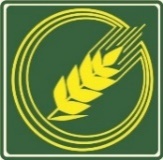 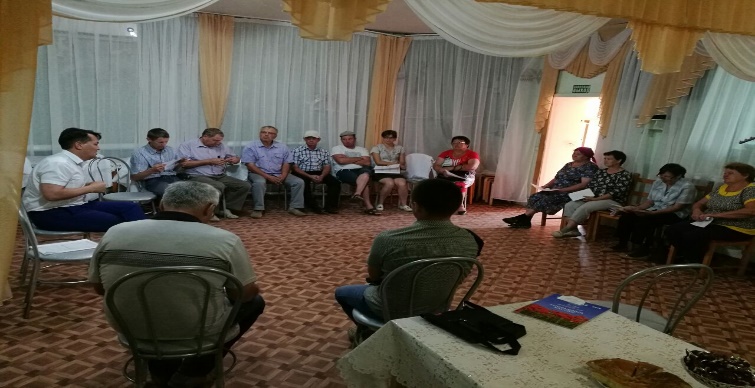 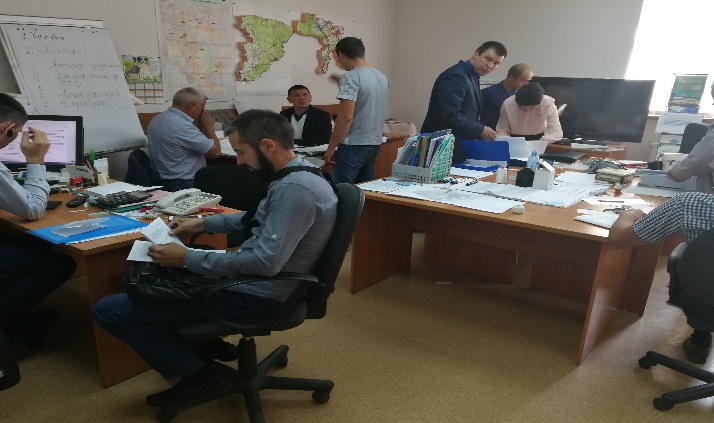 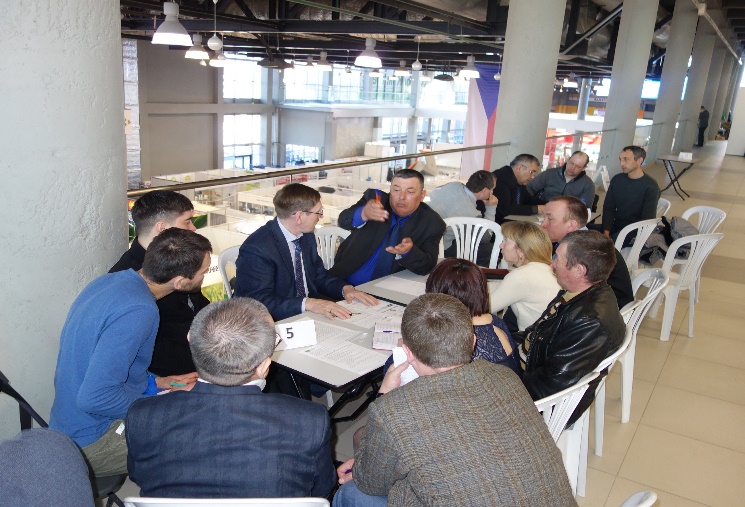 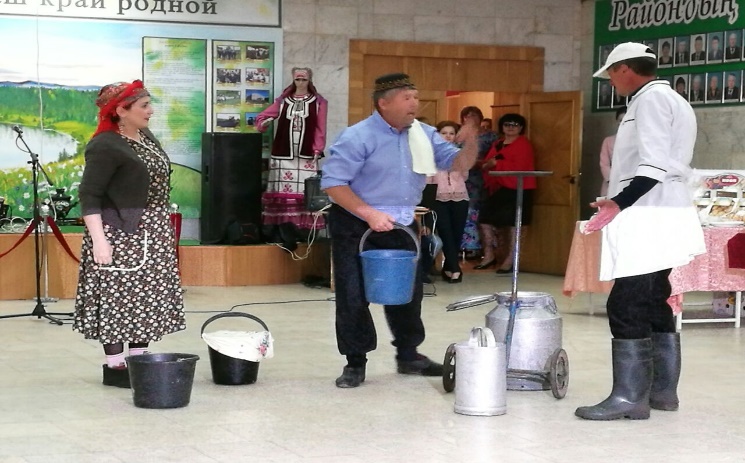 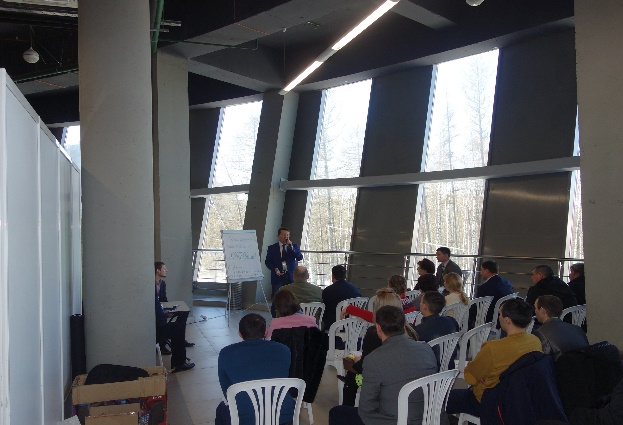 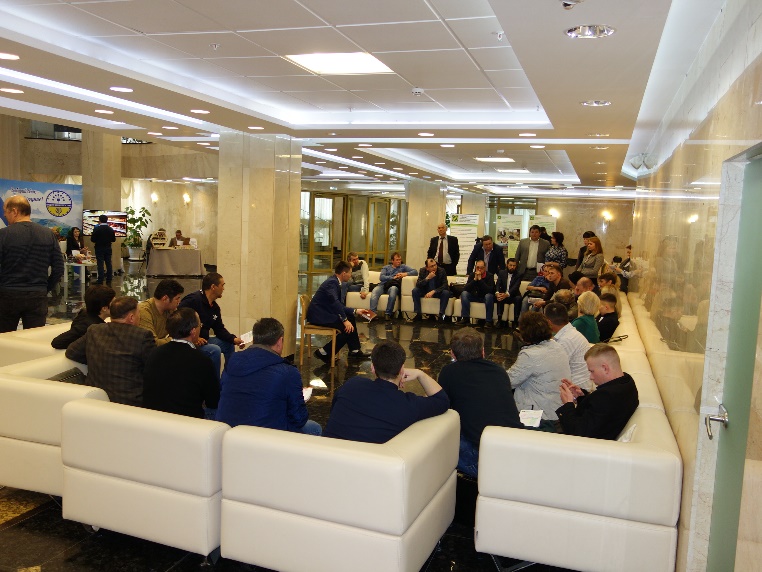 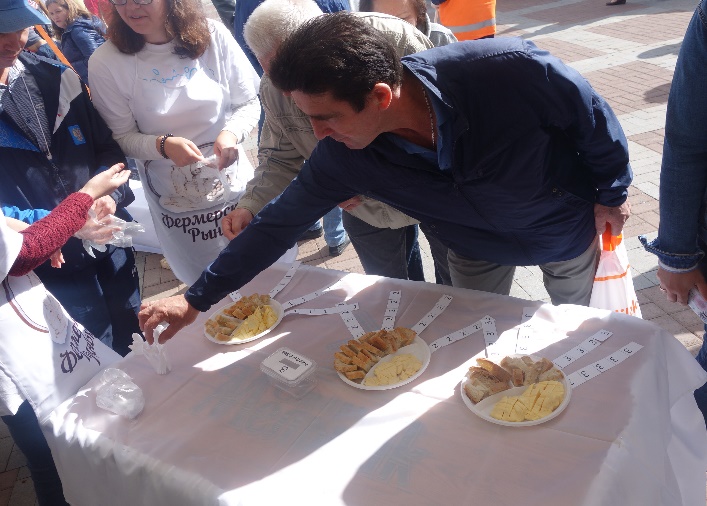 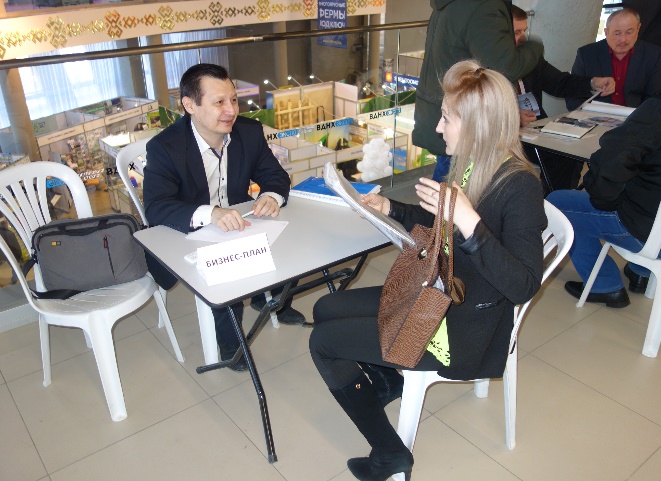 Промежуточные итоги внедрения ДГП в  2018 года и планы на 2019-2020  годы.
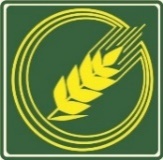 7
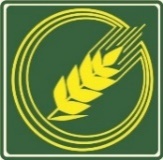 Кооперация Башкортостана  в лицах
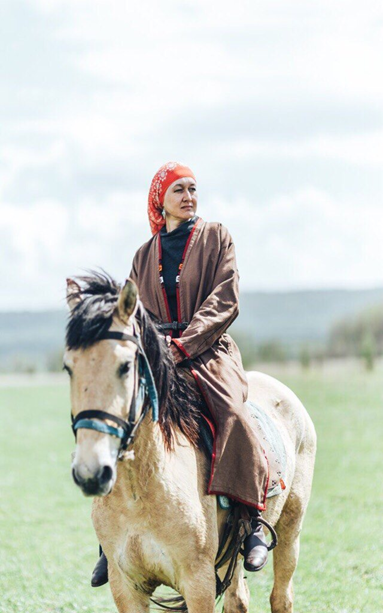 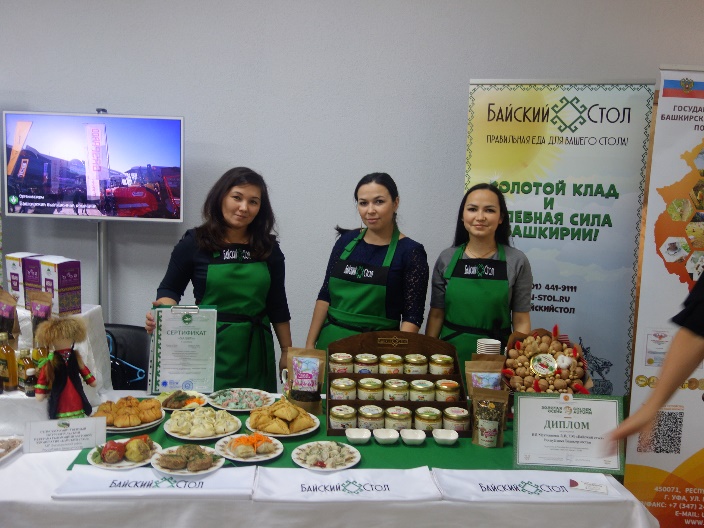 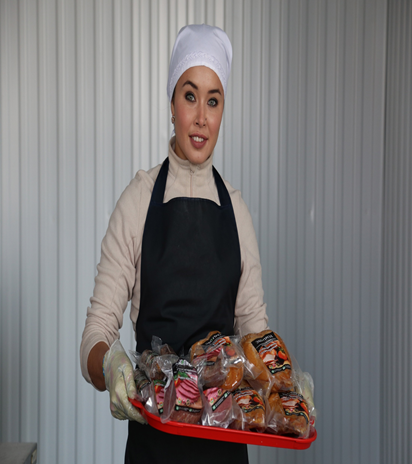 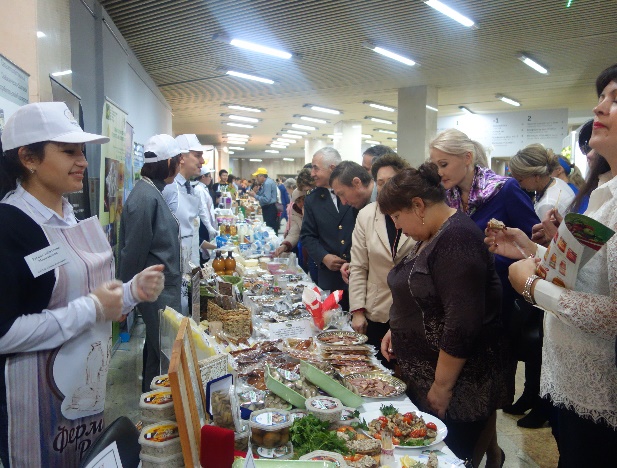 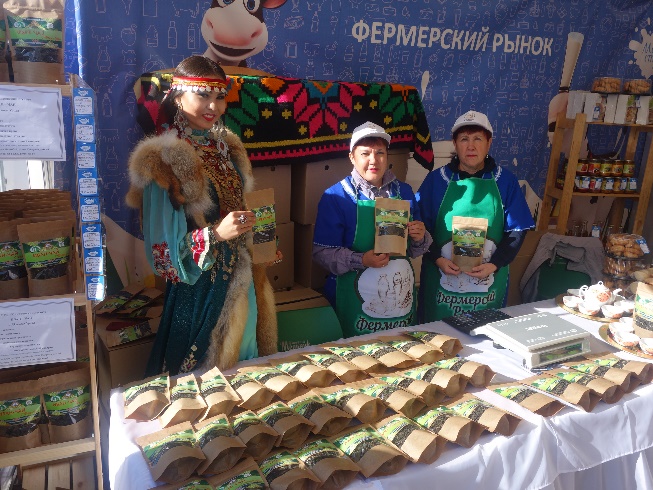 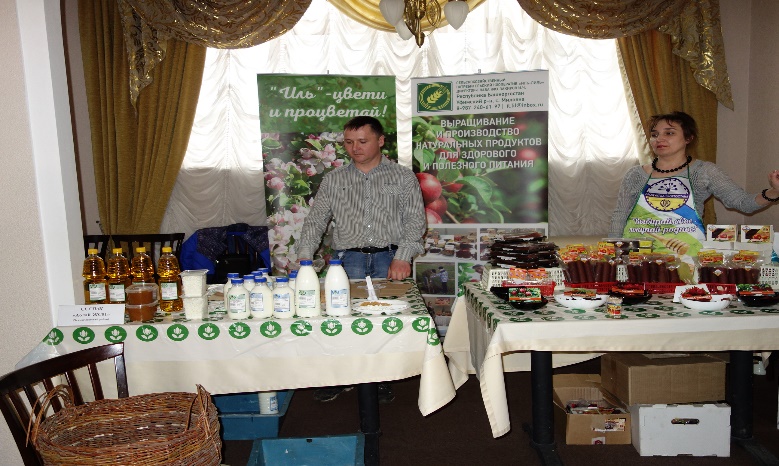 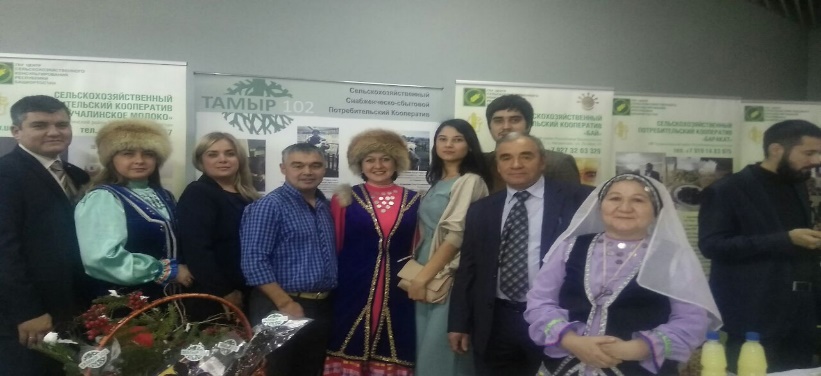 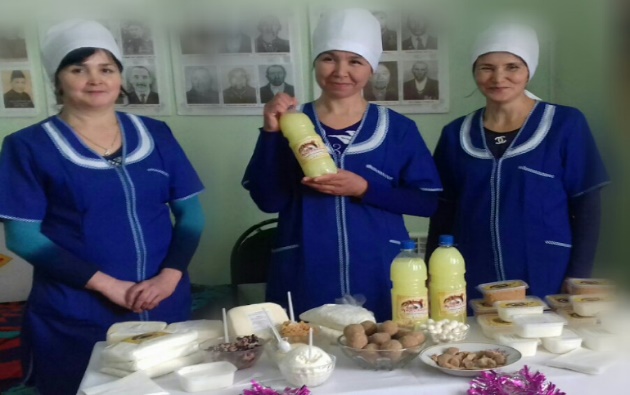 «От поля до прилавка» Все своими руками
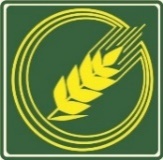 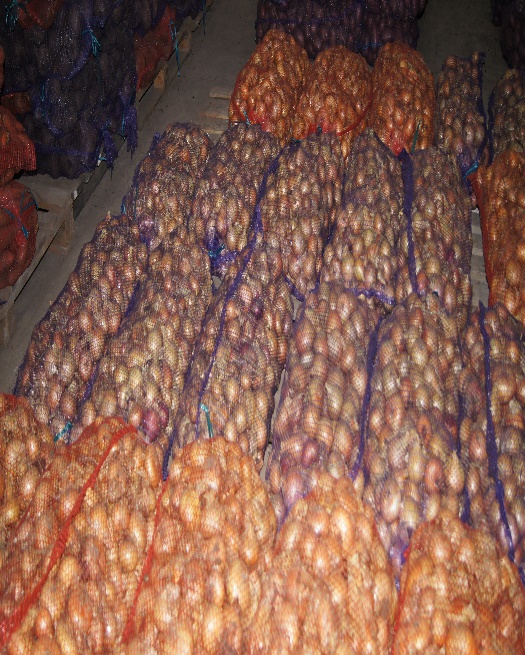 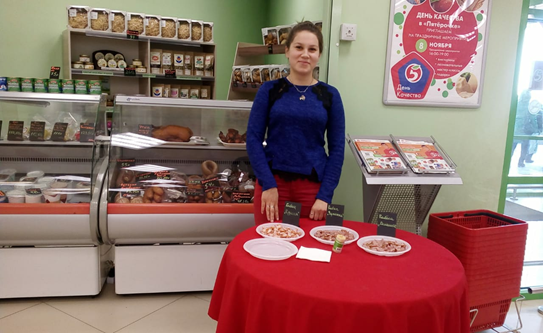 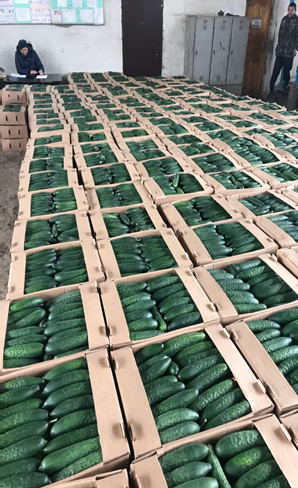 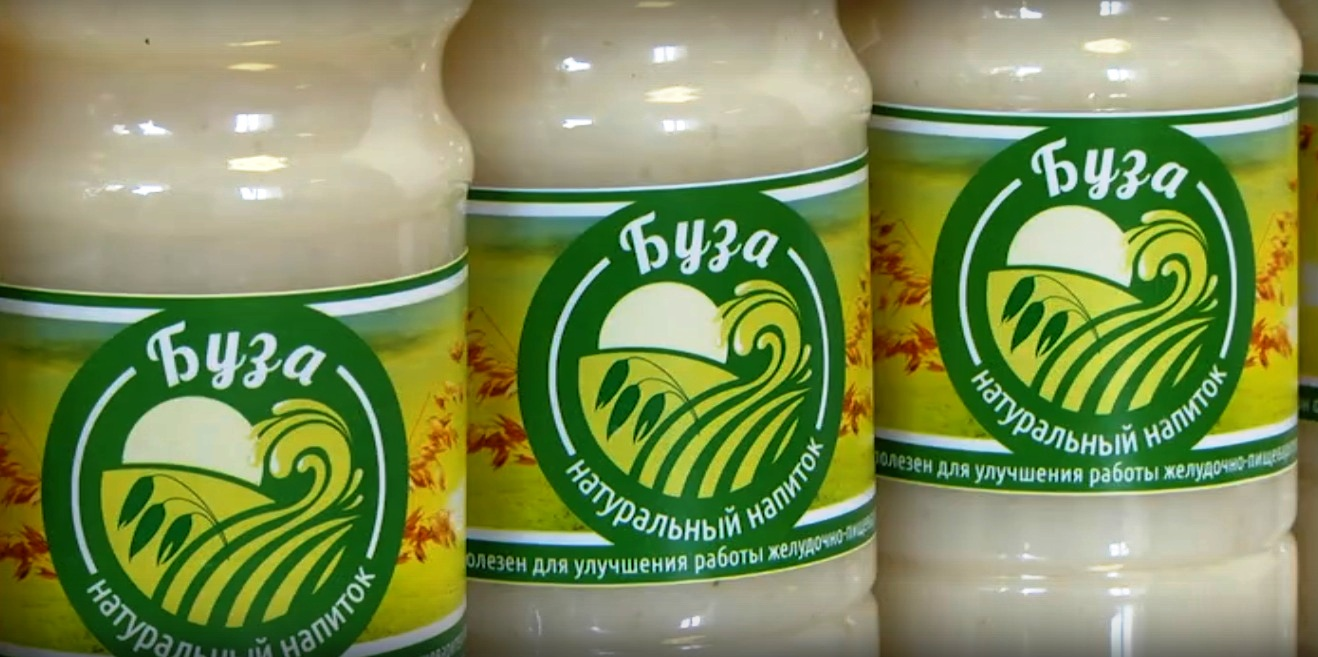 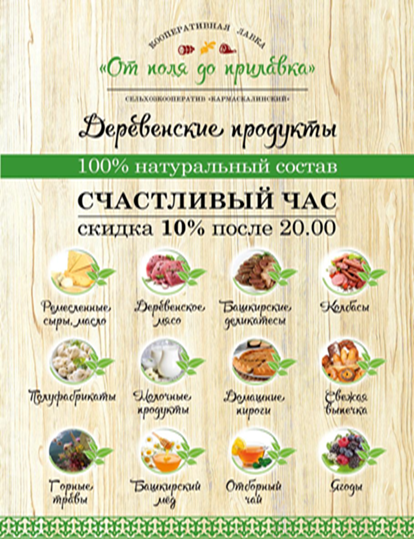 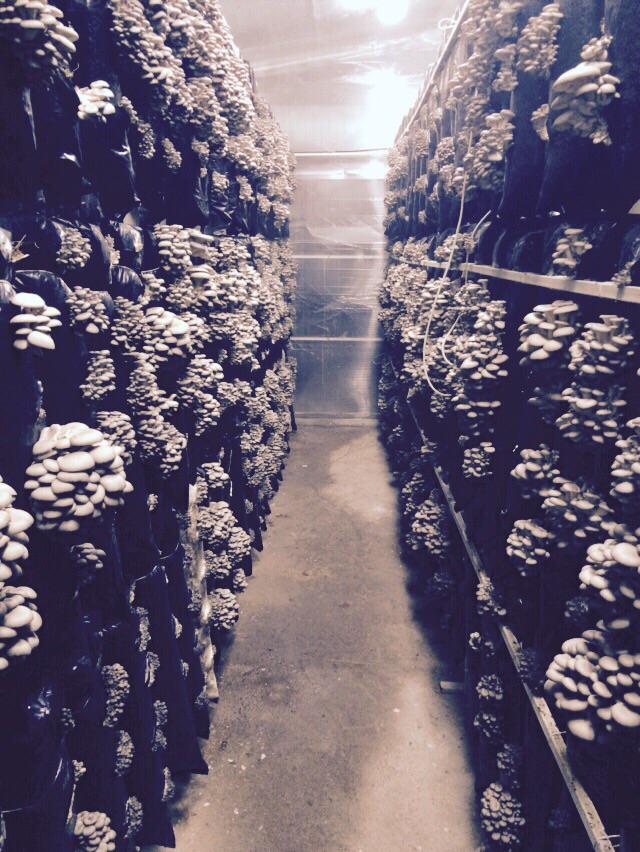 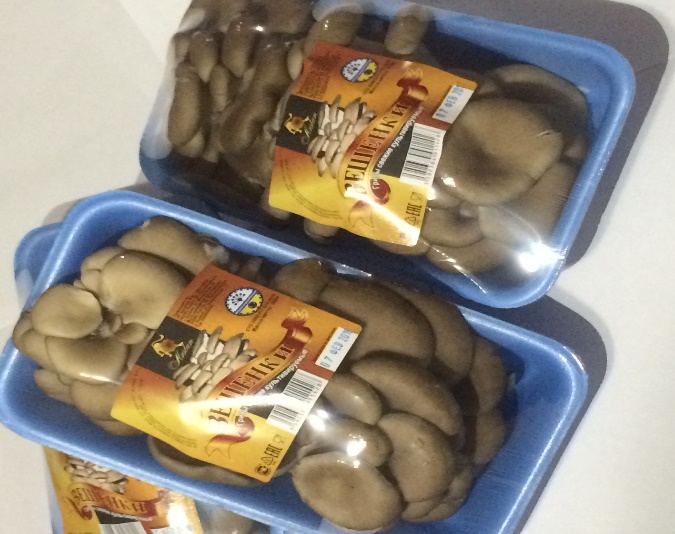 Продукция производимая кооперативами Республики Башкортостан
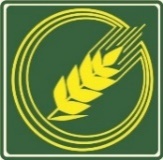 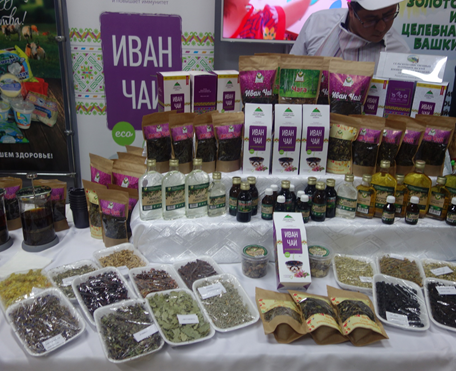 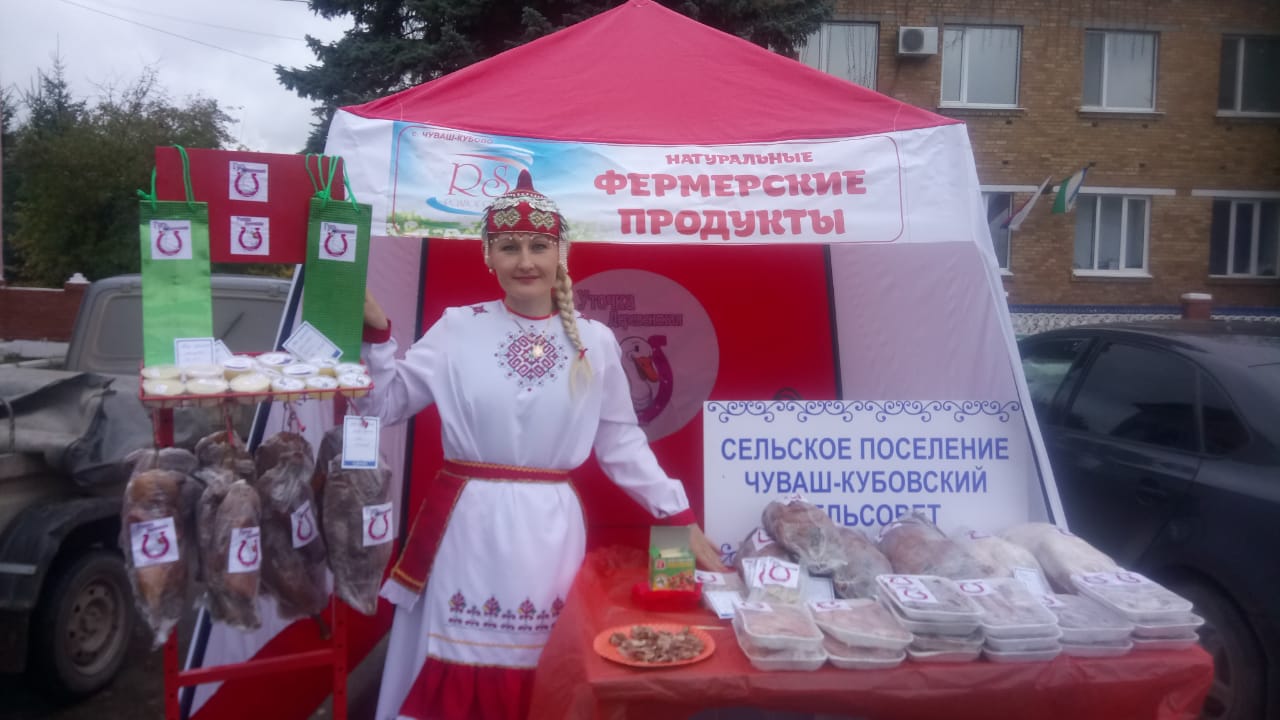 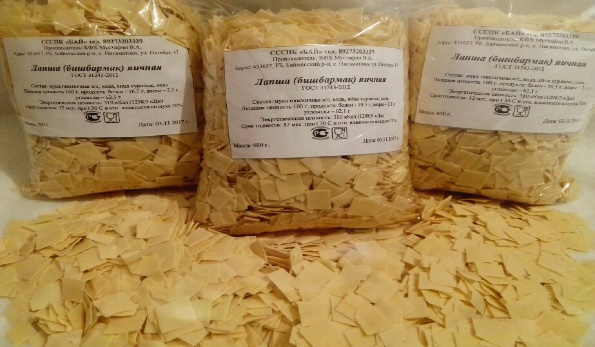 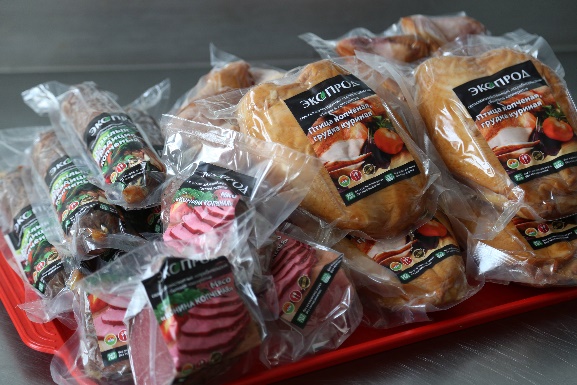 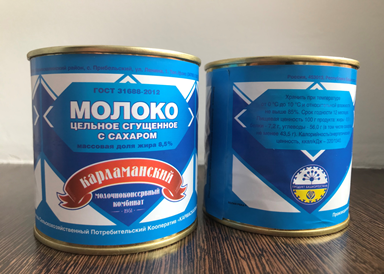 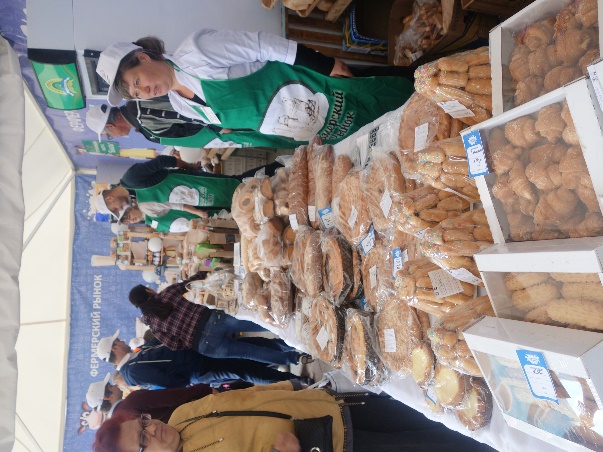 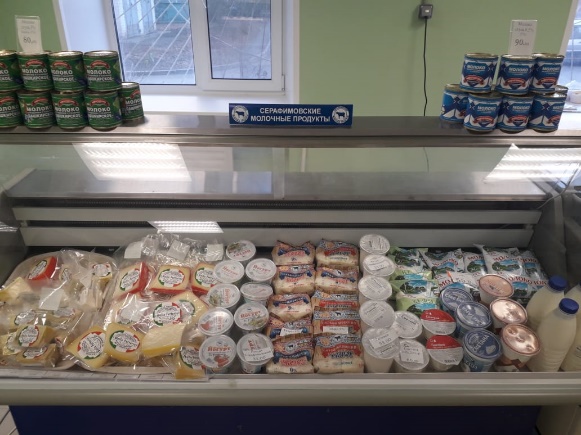 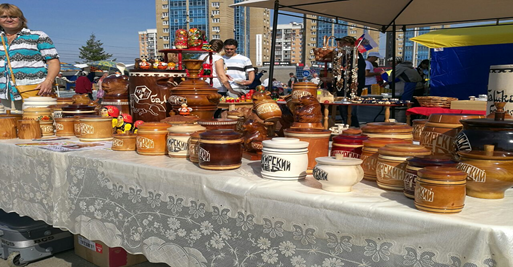 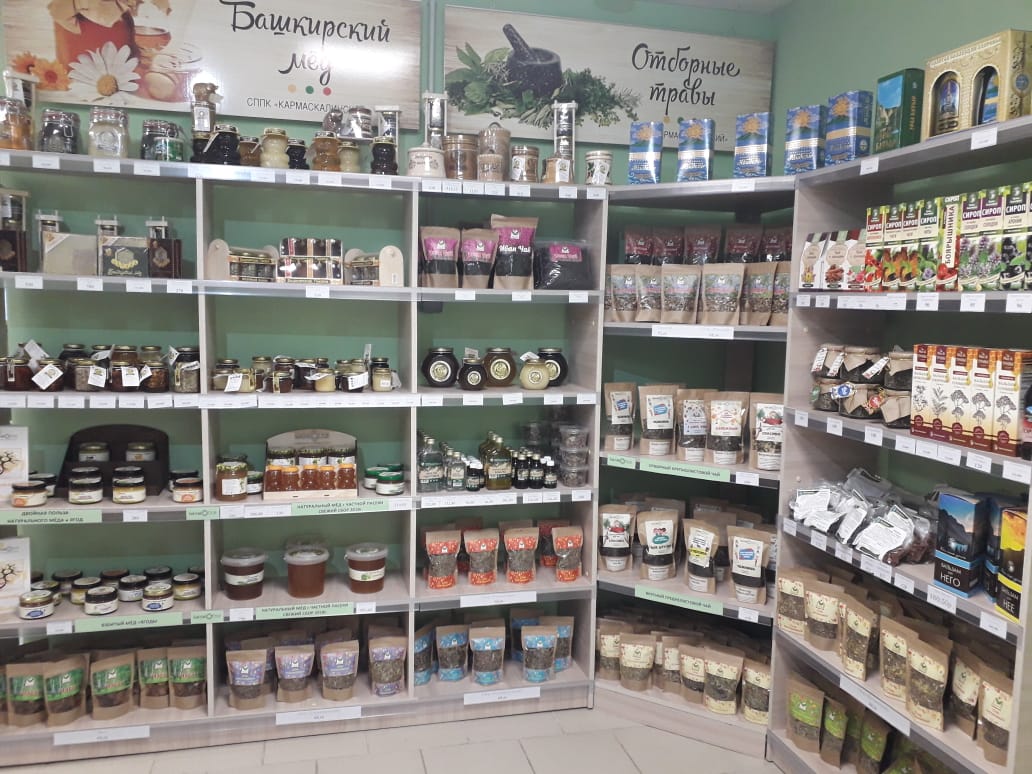 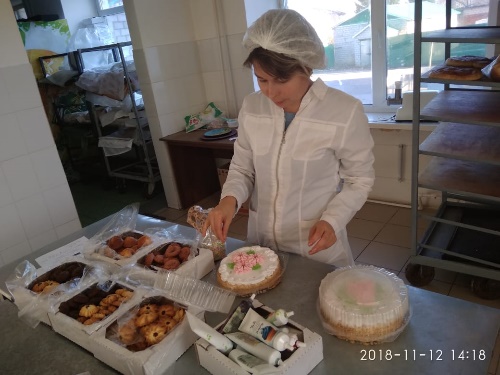 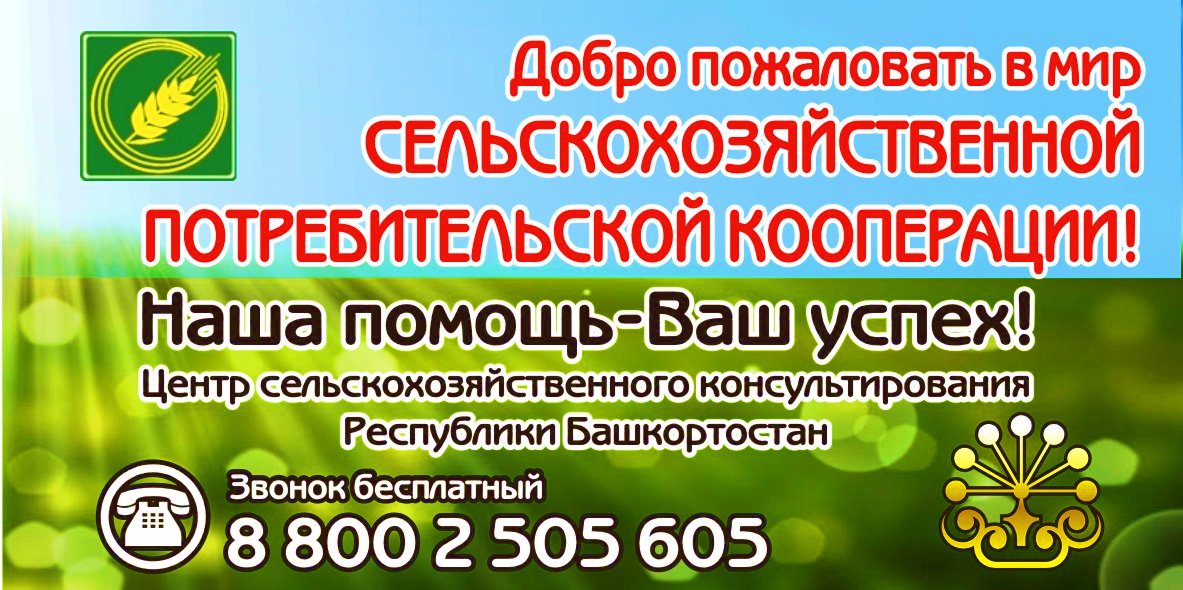 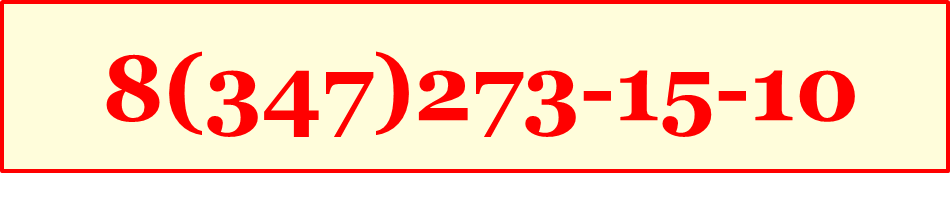 11